Art. premier de la Constitution française 195812 avril 2021
La France est une République indivisible, laïque, démocratique et sociale. Elle assure l'égalité devant la loi de tous les citoyens sans distinction d'origine, de race ou de religion. Elle respecte toutes les croyances. Son organisation est décentralisée. La loi favorise l'égal accès des femmes et des hommes aux mandats électoraux et fonctions électives, ainsi qu'aux responsabilités professionnelles et sociales.
Art. 2 de la Constitution françaiseajout sur la langue en 1992 (loi constitutionnelle)12 avril 2021
« La langue de la République est le français.
L'emblème national est le drapeau tricolore, bleu, blanc, rouge.
L'hymne national est la Marseillaise.
La devise de la République est Liberté, Égalité, Fraternité.
Son principe est : gouvernement du peuple, par le peuple et pour le peuple. »
l'article 75-1 Révision constitutionnelle du 23 juillet 2008
l'article 75-1 de la Constitution reconnait la valeur patrimoniale des langues régionales : 
« Les langues régionales appartiennent au patrimoine de la France. »
Langues de France
La France dispose d’un patrimoine linguistique d’une grande richesse. La pluralité des langues façonne l’identité culturelle de la France. À côté du français, langue nationale, dont le caractère officiel est inscrit depuis 1992 dans la Constitution, les langues de France sont notre bien commun, elles contribuent à la créativité de notre pays et à son rayonnement culturel. On entend par langues de France les langues régionales ou minoritaires parlées par des citoyens français sur le territoire de la République depuis assez longtemps pour faire partie du patrimoine culturel national, et ne sont langue officielle d’aucun État. www.culturecommunication.gouv.fr
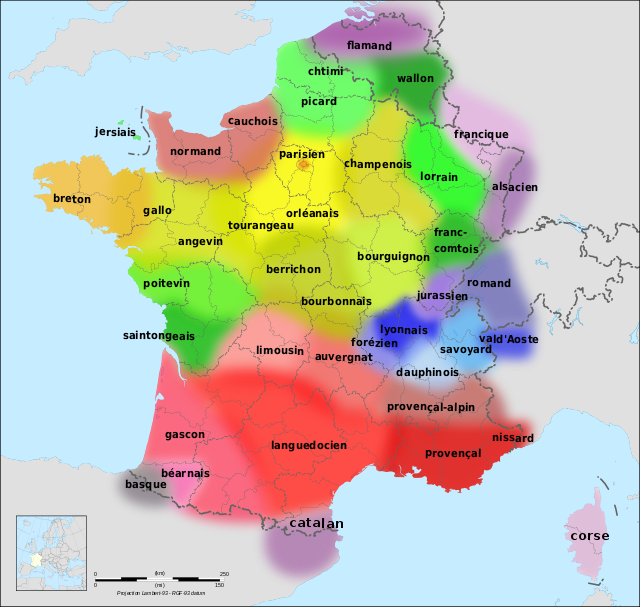 Observations hebdomadaires autourdes langues autres que le français sur le territoire français12 avril 2021
1. Attestation en langue normande (23 mars 2021)
2. Protection et promotion des langues régionalesLoi adoptée le 8 avril 2021
3. Proposition de loi nº 2473 visant à promouvoir la France des accents. Au Sénat le 26 novembre 2020.
Observations hebdomadaires1. Attestation en langue normande
Covid-19 : une attestation «dérogatouère» en normand (23 mars 2021)
Rédigée en langue normande, l’attestation obligatoire pour se déplacer dans les départements de l’Eure et de la Seine-Maritime dans un rayon de plus de 10 km est légale, puisque traduite en français.
Attestation en langue normande
La langue normande retrouve des couleurs. Une nouvelle preuve ? L’attestation dérogatoire pour se déplacer ou « l’acertainement dérogatouère pouor se déhalaer », traduite en normand et valable depuis le 23 mars dernier sur les départements de l’Eure et de la Seine-Maritime. Comme le souligne le site de la Région Normandie, qui fait en fait sa promotion et sur lequel elle peut être téléchargée, « parce que la situation sanitaire ne doit pas nous faire oublier la culture et l’histoire de notre territoire, Jean-Philippe Joly, de la Fédération des associations pour la langue normande, propose une attestation de déplacement dérogatoire, mise à jour suite aux annonces du 18 mars 2021, à partir de tous les parlers normands continentaux ! » Une initiative déjà prise lors du dernier confinement et donc réactualisée. https://www.leparisien.fr/societe/covid-19-une-attestation-derogatouere-en-normand-28
Attestation en langue normande
Ce document bilingue est tout ce qu’il y a de plus légal puisque comme l’expliquent les services de l’Etat « dès lors que la traduction complète en français apparaît sur le document, et que toutes les mentions de l’attestation d’origine y figurent, il peut être utilisé ».
Menacée de disparition selon l’Unesco, la langue normande bénéficie depuis plusieurs années de l’attention toute particulière de la région Normandie qui a notamment mis sur pied un conseil scientifique et culturel des parlers normands depuis 2019. Et quelques communes ont droit à des panneaux d’entrée de ville avec les deux langues comme celle d’Epaignes – Epagne en normand —, chère au président de région, le centriste Hervé Morin, puisqu’il en était maire jusqu’en 2016.
Acertainement dérogatouère pouor/pouo se déhalaer (à muche-candelles)
Acertainement dérogatouère pouor/pouo se déhalaer (à muche-candelles) 
ATTESTATION DE DÉPLACEMENT DÉROGATOIRE 
Veu cha qui yest cllamaé sus eul/l’ articlle 4 du décret n° 2020‐1310 du 29 du meis d’octobe eud/dé l’aun 2020 qui prêche/caôse des méseures à suure pouo(r) noute portement dé devaunt l’mâovais air eud/dé covid 19. En application du décret n°2020-1310 du 29 octobre 2020 prescrivant les mesures générales nécessaires pour faire face à l'épidémie de Covid19 dans le cadre de l'état d'urgence sanitaire. (1) 
Mei ségnaunt lo/ Je soussigné(e), Mme/M. / 
Naqui eul/lé / Né(e) le à 
Restaunt à / Demeurant à
Acertainement dérogatouère pouor/pouo se déhalaer
[...] Féchounaé à / Fait à : . . . . . . . . . . . . . . . . . . . . . . . eul/lé / Le : . . . . . . . . . . . . . . . . . . . . à : . . . . . . . . . . . heus / heure Annyi/annuit et heus du coumenchement de/eud décachage, à merqui à peine dé Date et heure de début de sortie à mentionner obligatoirement)Sègne / Signature . . . . . . . . . . . . . . . . . . . . . . . . . . . . . . . . . . . . .
Observations hebdomadaires2. Protection et promotion des langues régionalesLoi adoptée
Protection et promotion des langues régionales
30 décembre 2019 Dépôt au parlement. Le 8 avril 2021, l'Assemblée nationale a définitivement adopté (sans modification) la proposition de loi par 247 voix pour, 76 voix contre et 19 abstentions.
Par surprise, cette proposition de loi de l’opposition a été adoptée définitivement après le vote favorable de l’Assemblée nationale en deuxième lecture, malgré les réticences du gouvernement et des députés LRM. (Le Monde, 8 avril 2021)
La loi apporte des mesures de protection et de promotion des langues régionales dans trois domaines : le patrimoine, l’enseignement, les services publics via la signalétique et les actes d’état civil.
Protection et promotion des langues régionales
Pour Paul Molac, c'est "une première dans l'histoire de la Ve République". Le député du Morbihan (Bretagne) salue l'adoption, jeudi 8 avril, de la proposition de loi qu'il a portée sur les langues régionales, à l'Assemblée nationale. Celle-ci permettra deux nouveautés majeures : l'instauration de l'enseignement immersif et la création d'un forfait scolaire pour les écoles privées dispensant une scolarisation en langues régionales.
Enseignement immersif
La loi consacre l'enseignement immersif des langues régionales, dans le Code de l'éducation. Cela désigne un enseignement effectué pour une grande partie du temps scolaire "dans une langue autre que la langue dominante". Aujourd'hui, cette méthode est appliquée dans les écoles associatives de droit privé. Dans les écoles associatives Diwan (4 200 élèves des 20 000 élèves de breton), les formations sont dispensées en une seule langue régionale et le français est progressivement introduit, par exemple à partir du CE1. C'est aussi le cas des Ikastola basques et des Calandreta en Occitanie, par exemple. Cette immersion doit être effectuée "sans préjudice de l'objectif d'une bonne connaissance de la langue française", précise le texte.
Enseignement immersif
En France, il existe cinq réseaux d’écoles associatives et immersives : Seaska au Pays-Basque, Bressola pour les écoles en Catalan, Diwan pour le Breton, Calandreta pour l’occitan, et ABCM Zweisprachigkeit en Alsace (depuis 2017). Au total, on dénombre, à la rentrée 2018, 15 000 élèves dans les écoles, collèges et lycées de ces cinq réseaux.
Pour les enseignants comme pour les élèves, la langue régionale ne remplace pas la langue de la République, mais elle l'enrichit.
Un forfait scolaire
Un forfait scolaire
Cet article prévoit que la participation financière des communes à la scolarisation des élèves en langue régionale dans le privé "est due" lorsque la commune de résidence ne dispose pas d'école dispensant cet enseignement.
Et la Charte européenne des langues régionales ou minoritaires ?
la Charte européenne des langues régionales ou minoritaires, adoptée en 1992 par l’Union Européenne n’est pas ratifiée par la France. 
En 1999, la France signe finalement la Charte européenne, après nombre d'autres pays de l'Union européenne, mais refuse ensuite de la ratifier, car sa constitution s'y opposerait. 
La ratification lie juridiquement l'État contractant, la signature est une simple reconnaissance des objectifs généraux de la charte.
La France est l'un des rares États d'Europe à ne pas avoir ratifié cette charte.
Tentative de ratification en 2015
L'Assemblée nationale a adopté en janvier 2014 un amendement constitutionnel permettant la ratification du traité, ce qui était une promesse de campagne de François Hollande, devenu Président de la République en 2012. Le Sénat a débattu de l’amendement fin 2015 et il l’a rejeté le 27 octobre 2015.
Le Conseil d’État
1.Le Conseil d’État a été saisi le 24 juin 2015 d’un projet de loi constitutionnelle autorisant la ratification de la Charte européenne des langues régionales ou minoritaires. Le projet comporte un article unique insérant dans la Constitution un article 53-3 autorisant la ratification de la Charte européenne des langues régionales et minoritaires adoptée à Strasbourg le 5 novembre 1992 et signée par la France le 7 mai 1999.
2.Le Conseil d’État n’a pu donner un avis favorable à ce texte pour les raisons suivantes
Avis du Conseil constitutionnel
3. Le Conseil constitutionnel a jugé dans sa décision n° 99-412 DC du 15 juin 1999 que la partie II de la Charte européenne des langues régionales et minoritaires, rapprochée de son préambule, « confère des droits spécifiques à des « groupes » de locuteurs de langues régionales ou minoritaires, à l’intérieur de «territoires» dans lesquels ces langues sont pratiquées et que ses dispositions «tendent à reconnaître un droit à pratiquer une langue autre que le français » dans la « vie privée» comme dans la «vie publique », à laquelle la Charte rattache la justice et les « autorités administratives et services publics ». Il en a déduit qu’en adhérant à la Charte, la France méconnaîtrait les principes constitutionnels d’indivisibilité de la République, d’égalité devant la loi, d’unicité du peuple français et d’usage officiel de la langue française.
Observations hebdomadaires3. Proposition de loi nº 2473 visant à promouvoir la France des accents.
En décembre 2019, Christophe Euzet, député de l’Hérault* du groupe Agir ensemble de la majorité présidentielle, dépose avec des collègues à l’Assemblée nationale la Proposition de loi nº 2473 visant à promouvoir la France des accents.
La loi a été adoptée en première lecture par l’Assemblée nationale le 26 novembre 2020.
La proposition de loi reconnait l'accent comme un critère de discrimination. Elle entend lutter contre la « glottophobie ». https://www.vie-publique.fr/loi/277433-proposition-de-loi-glottophobie-promouvoir-la-france-des-accents 
*L’Hérault est un département français de la région Occitanie.
Proposition de loi nº 2473 visant à promouvoir la France des accents.
La proposition de loi entend promouvoir, selon son exposé des motifs, la diversité de prononciation de la langue française, en prohibant les discriminations par l’accent que l’on constate factuellement dans les fonctions impliquant, tout particulièrement, une expression publique.
Elle fait de l'accent une des causes de discriminations sanctionnées par la loi, aux côtés des 22 critères existants (origine, sexe, situation de famille, handicap, opinions politiques, patronyme...).
Elle inscrit ce nouveau critère discriminant à la fois dans le code pénal, dans le code du travail et dans la fonction publique.
Proposition de loi nº 2473 visant à promouvoir la France des accents.
Ce nouveau critère de discrimination est introduit dans le code pénal. La personne coupable d'une telle discrimination encourt jusqu'à trois ans de prison et 45 000 euros d’amende (par exemple en cas de refus d'accéder à un bien ou un service).
L'accent est également inscrit dans le code du travail, qui précise les critères de discrimination spécifiques aux relations de travail (recrutement, accès à un stage, promotion, licenciement ...).
Toute discrimination fondée sur l'accent est également interdite dans la fonction publique (recrutement, titularisation,  rémunération, évaluation, affectation...). Des sanctions disciplinaires pourront être prononcées à l’encontre de leurs auteurs
Article 1° L’article 225-1 du code pénal est ainsi modifié :1° Au premier alinéa, après le mot : « syndicales, », sont insérés les mots : « de leur accent, » ; 
2° Au second alinéa, après le mot : « syndicales, », sont insérés les mots : « de l’accent, ». Article 2 
À l’article L. 1132-1 du code du travail, après le mot : « handicap », sont insérés les mots : « , de son accent ». 
Article 3 (nouveau)Au deuxième alinéa de l’article 6 de la loi n° 83-634 du 13 juillet 1983 portant droits et obligations des fonctionnaires, après le mot « origine, », sont insérés les mots : « de leur accent, ».
Au premier alinéa de l’article 1er de la loi n° 2008-496 du 27 mai 2008 portant diverses dispositions d’adaptation au droit communautaire dans le domaine de la lutte contre les discriminations, après le mot : « syndicales, », sont insérés les mots : « de son accent, ».
Article 1° L’article 225-1 du code pénal
Constitue une discrimination toute distinction opérée entre les personnes physiques sur le fondement de leur origine, de leur sexe, de leur situation de famille, de leur grossesse, de leur apparence physique, de la particulière vulnérabilité résultant de leur situation économique, apparente ou connue de son auteur, de leur patronyme, de leur lieu de résidence, de leur état de santé, de leur perte d'autonomie, de leur handicap, de leurs caractéristiques génétiques, de leurs mœurs, de leur orientation sexuelle, de leur identité de genre, de leur âge, de leurs opinions politiques, de leurs activités syndicales, “de leur accent, » de leur capacité à s'exprimer dans une langue autre que le français, de leur appartenance ou de leur non-appartenance, vraie ou supposée, à une ethnie, une Nation, une prétendue race ou une religion déterminée.
Article L. 1132-1 du code du travail
Principe de non-discrimination
Aucune personne ne peut être écartée d'une procédure de recrutement ou de nomination ou de l'accès à un stage ou à une période de formation en entreprise, aucun salarié ne peut être sanctionné, licencié ou faire l'objet d'une mesure discriminatoire, directe ou indirecte, telle que définie à l'article 1er de la loi n° 2008-496 du 27 mai 2008 portant diverses dispositions d'adaptation au droit communautaire dans le domaine de la lutte contre les discriminations, notamment en matière de rémunération, au sens de l'article L. 3221-3, de mesures d'intéressement ou de distribution d'actions, de formation, de reclassement, d'affectation, de qualification, de classification, de promotion professionnelle, de mutation ou de renouvellement de contrat en raison de son origine, de son sexe, de ses moeurs, de son orientation sexuelle, de son identité de genre, de son âge, de sa situation de famille ou de sa grossesse, de ses caractéristiques génétiques, de la particulière vulnérabilité résultant de sa situation économique, apparente ou connue de son auteur, de son appartenance ou de sa non-appartenance, vraie ou supposée, à une ethnie, une nation ou une prétendue race, de ses opinions politiques, de ses activités syndicales ou mutualistes, de son exercice d'un mandat électif, de ses convictions religieuses, de son apparence physique, de son nom de famille, de son lieu de résidence ou de sa domiciliation bancaire, ou en raison de son état de santé, de sa perte d'autonomie ou de son handicap, de sa capacité à s'exprimer dans une langue autre que le français.
Au deuxième alinéa de l’article 6 de la loi n° 83-634 du 13 juillet 1983
Art. 6.- La liberté d'opinion est garantie aux fonctionnaires. Aucune distinction, directe ou indirecte, ne peut être faite entre les fonctionnaires en raison de leurs opinions politiques, syndicales, philosophiques ou religieuses, de leur origine, de leur accent, »  de leur orientation sexuelle ou identité de genre, de leur âge, de leur patronyme, de leur situation de famille ou de grossesse, de leur état de santé, de leur apparence physique, de leur handicap ou de leur appartenance ou de leur non-appartenance, vraie ou supposée, à une ethnie ou une race.
Article 1 la loi n° 2008-496 du 27 mai 2008(lutte contre les discriminations)
Constitue une discrimination directe la situation dans laquelle, sur le fondement de son origine, de son sexe, de sa situation de famille, de sa grossesse, de son apparence physique, de la particulière vulnérabilité résultant de sa situation économique, apparente ou connue de son auteur, de son patronyme, de son lieu de résidence ou de sa domiciliation bancaire, de son état de santé, de sa perte d'autonomie, de son handicap, de ses caractéristiques génétiques, de ses mœurs, de son orientation sexuelle, de son identité de genre, de son âge, de ses opinions politiques, de ses activités syndicales, de leur accent, » de sa capacité à s'exprimer dans une langue autre que le français, de son appartenance ou de sa non-appartenance, vraie ou supposée, à une ethnie, une nation, une prétendue race ou une religion déterminée, une personne est traitée de manière moins favorable qu'une autre ne l'est, ne l'a été ou ne l'aura été dans une situation comparable.
glottophobie
Terme forgé par Philippe Blanchet, sociolinguiste de l’Université de Rennes (Bretagne)
Philippe Blanchet, Discriminations : combattre la glottophobie
Paris, Éd. Textuel, coll. Petite Encyclopédie critique, 2016.
 
Philippe Blanchet, Je n'ai plus osé ouvrir la bouche... : témoignages de glottophobie vécue et moyens de se défendre, Limoges, Lambert-Lucas, 2018.
Définition
« Le mépris, la haine, l’agression, le rejet, l’exclusion, de personnes, discrimination négative effectivement ou prétendument fondés sur le fait de considérer incorrectes, inférieures, mauvaises certaines formes linguistiques (perçues comme des langues, des dialectes ou des usages de langues) usitées par ces personnes, en général en focalisant sur les formes linguistiques (et sans toujours avoir pleinement conscience de l’ampleur des effets produits sur les personnes). » (Blanchet, 2016, p. 45)
Les données
Dans un sondage réalisé par l’IFOP* en 2020 sur un échantillon de 2.019 personnes, 50% disent avoir un accent régional : 29% disent qu’ils s’expriment avec un accent « un peu marqué », 16% avec un accent « assez marqué » et 5% avec un accent « très marqué ». Ces nombres sont plus élevés dans les milieux des ouvriers et employés. 
Les accents sont plus répandus dans les territoires éloignés de Paris : Dans le Nord-Pas-de-Calais et les Midi-Pyrénées plus de 80% de personnes affirment parler avec un accent. En Franche-Comté, Alsace, Lorraine, la Bourgogne et le Languedoc-Roussillon, les nombres augmentent à des niveaux entre 66% et 80%. Dans les régions voisines de Paris, seulement 33% des répondants disent s’exprimer avec un accent. 
* IFOP : Institut national d’opinion publique.
Rappel historique sur la processus de standardisation de la langue française
Le français classique
XVII° siècle :
création de l’Académie française (1635)
Vaugelas : le concept de Bon usage. Remarques sur la langue française. Utiles à ceux qui veulent bien parler et bien écrire (1647)
XVIII° siècle et la Révolution : 
la France devrait être unifiée suivant le concept "un pays, une nation, une langue". 
Enquête de l’Abbé Grégoire (1792)
Le français moderne
XIX° siècle : Le rôle de l’école
Ses missionshttp://academie-francaise.fr(déjà vu)
Si le XVIe siècle s’accommodait de ces variantes et flottements, la tendance au XVIIe siècle est à l’unification dans un langage « moyen », qui soit compréhensible par tous les Français et par tous les Européens qui adoptent de plus en plus souvent le français comme langue commune.
Le pouvoir royal, à travers le gouvernement de Richelieu, y voit un des instruments de sa politique d’unification du royaume à l’intérieur et de son rayonnement diplomatique à l’étranger.
L’Académie française est donc créée en 1635, pour conférer un poids officiel aux travaux des grammairiens.
Le bon Usage (Vaugelas)(déjà vu)
Alors que le siècle précédent semblait admettre une multiplicité de variantes formelles équivalentes, la tendance est désormais à considérer une seule forme comme correcte sur le plan formel, mais aussi sur le plan sémantique. Les grammairiens, qui ne sont pas toujours d'accord entre eux, s'efforcent dans une intention unificatrice de définir ce qu'est le bon usage.
XVIII° siècle : Enquête de l’Abbé Grégoire(déjà vu)
Enquête de l’Abbé Grégoire : « Rapport sur la nécessité d’anéantir les patois et d’universaliser l’usage de la langue française » présenté à la Convention en 1794 (le 16 prairial de l’an II) décrivait la situation comme la tour de Babel où se parlent 30 patois 
sur 26 millions, 11 ont le français comme langue maternelle, 3 le parlent couramment, 6 un peu et 6 l’ignorent.
Les jacobins déclarent une guerre contre les patois :
« La monarchie avait des raisons de ressembler à la tour de Babel; dans la démocratie, laisser les citoyens ignorants de la langue nationale, incapables de contrôler le pouvoir, c’est trahir la patrie … Chez un peuple libre, la langue doit être une et la même pour tous. »    — Barère (devant la Convention du 27 janvier 1794)
12avril 2021